MİLLÎ EĞİTİM BAKANLIĞI
Mehmet ÇİÇEK
Millî Eğitim Uzman Yardımcısı
KAMU İDARELERİ İÇİN STRATEJİK 
PLANLAMA KILAVUZU 

GELECEĞE YÖNELİM 2
1
AMAÇLAR
Amaç: Ulaşmak istenilen sonuç, maksat, gaye (TDK)
Amaçlar kuruluşun ulaşmayı hedeflediği sonuçların kavramsal ifadesidir. Amaçlar, kuruluşun hizmetlerine ilişkin politikaların uygulanması ile elde edilecek sonuçları ifade eder. (Kamu İdareleri İçin Stratejik Planlama Kılavuzu)
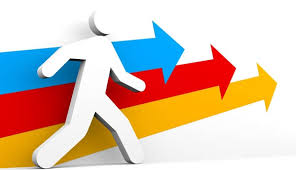 2
AMAÇLARIN ÖZELLİKLERİ
Kuruluşun misyonunu gerçekleştirmesine katkıda bulunmalıdır. 

Misyon, vizyon ve temel değerlerle uyumlu olmalıdır. 

İddialı, ama gerçekçi ve ulaşılabilir olmalıdır. 

Ulaşılmak istenen sonuçları açık bir şekilde ifade etmeli, ancak bunlara nasıl ulaşılacağını ayrıntılı olarak açıklamamalıdır.
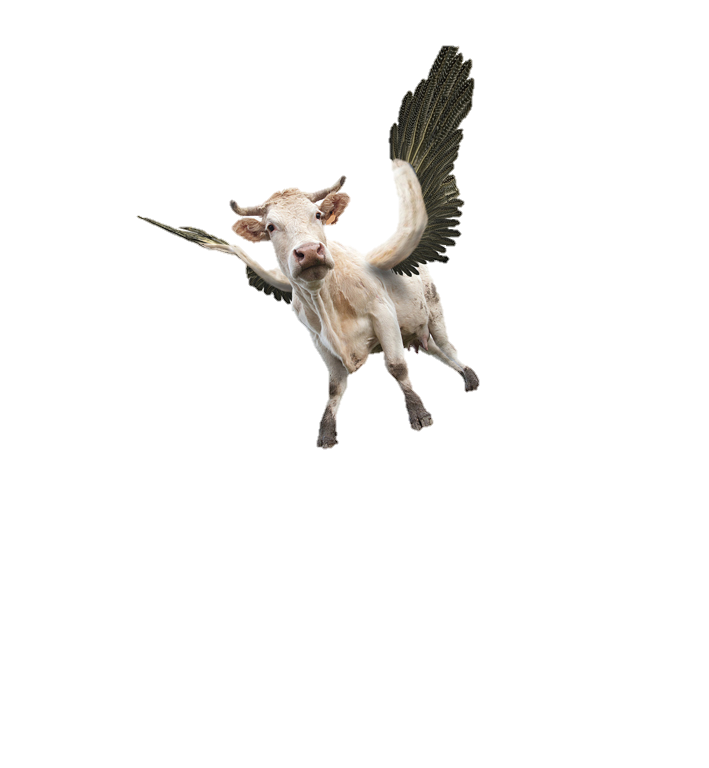 3
AMAÇLARIN ÖZELLİKLERİ
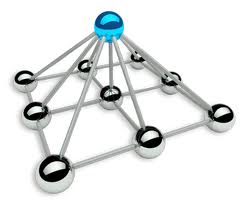 Hedefler için bir çerçeve çizmelidir.


Durum analizi sonuçlarına göre şekillenmelidir.


Orta vadeli bir zaman dilimini kapsamalıdır.


Önemli dışsal değişiklikler olmadığı sürece değiştirilmemelidir.
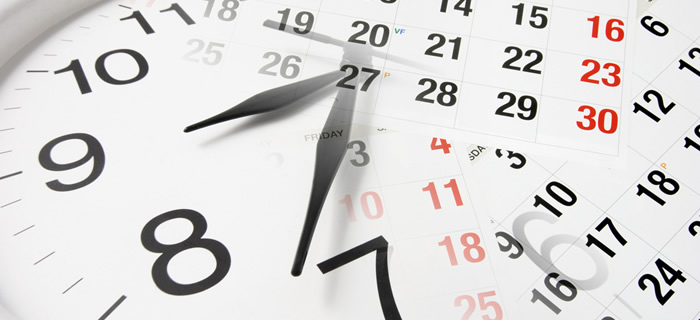 4
AMAÇLAR
Amaçların Oluşturulması için Cevaplanması Gereken Sorular 
Kuruluş misyonunu yerine getirmek için neler yapmalıdır? 
Kuruluş orta vadede neleri başarmayı amaçlamaktadır? 
Kuruluşun faaliyetleri dış çevre ile uyumlu mudur, değilse ne değişmelidir?
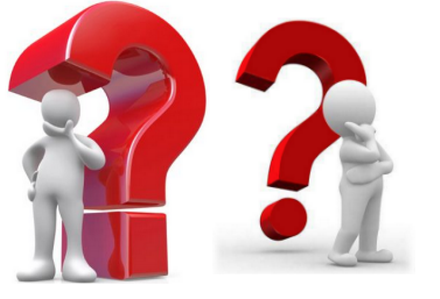 5
AMAÇ ÖRNEKLERİ
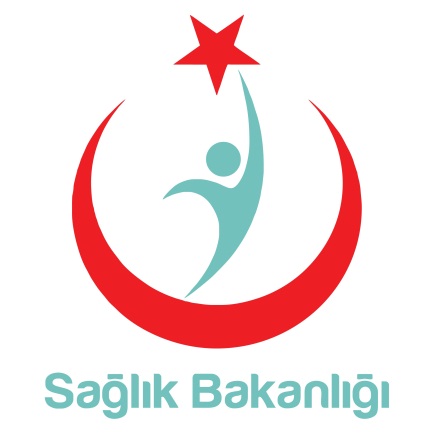 Sağlığa yönelik risklerden birey ve toplumu korumak ve sağlıklı hayat tarzını teşvik etmek

Etkin, etkili ve çözüme odaklanmış hukuki danışmanlık ve muhakemat hizmeti sunmak
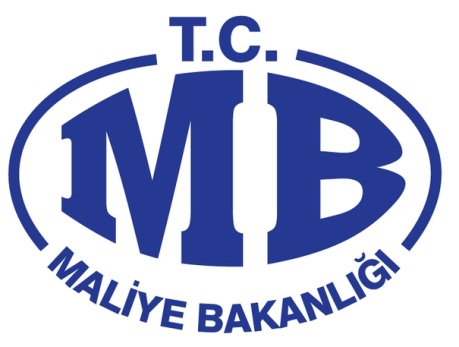 6
AMAÇ ÖRNEKLERİ
Lisans eğitiminde mükemmelliği sürdürülebilir kılmak
Uluslararası tanınırlığımızı ve görünürlüğümüzü artırmak
Eğitim ve Öğretimin Niteliğini Geliştirmek
Araştırma Kapasitelerini, Olanaklarını Geliştirmek ve Araştırmayı Teşvik Etmek
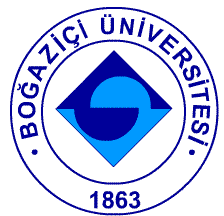 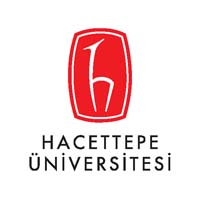 7
HEDEFLER
Hedef: Yapılması tasarlanan iş, amaç (TDK)
Hedefler, amaçların gerçekleştirilebilmesine yönelik spesifik ve ölçülebilir alt amaçlardır. Hedefler ulaşılması öngörülen çıktı ve sonuçların tanımlanmış bir zaman dilimi içinde nitelik ve nicelik olarak ifadesidir. (Kamu İdareleri İçin Stratejik Planlama Kılavuzu)
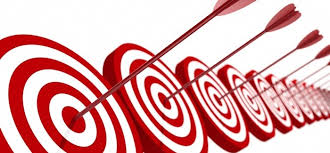 8
HEDEFLERİN ÖZELLİKLERİ
Yeterince açık ve anlaşılabilir ayrıntıda olmalıdır. 
Ölçülebilir olmalıdır. 
İddialı olmalı, fakat imkansız olmamalıdır. 
Sonuca odaklanmış olmalıdır. 
Zaman çerçevesi belli olmalıdır.
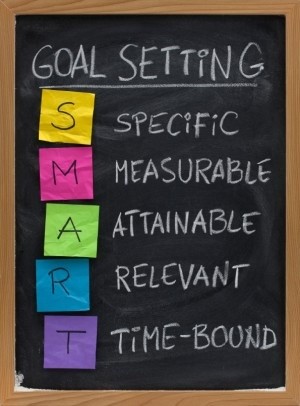 9
HEDEF SORULARI
Hedefler, kuruluşun misyon, vizyon, temel değerler ve amaçları ile tutarlı mı? 
Hangi spesifik sonuçlara ulaşmaya çalışılıyor? Sonucu etkileyen etkenler nelerdir? 
Bir amaca ilişkin hedeflerin tümü gerçekleştirildiğinde o amaca ne ölçüde ulaşılabiliyor?
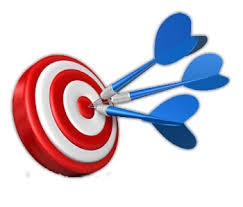 10
HEDEF SORULARI
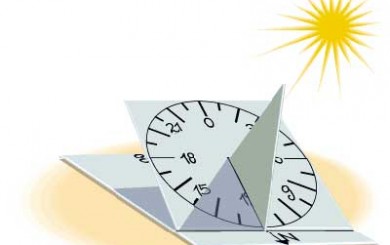 İstenilen sonuçlara ne kadar zamanda ulaşılabilir? 
Bu hedeflere ulaşmak için sağlanan gelişme nasıl ölçülür? 
Ölçme için hangi verilerin ne şekilde temin edilmesi gerekir? 
Kıyas noktaları nelerdir? Ne kadar gelişme sağlanabilir?
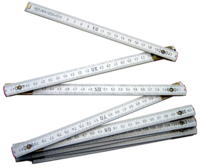 11
HEDEF ÖRNEKLERİ
Stratejik Amaç 1: Eğitim ve Öğretimin Niteliğini Geliştirmek
Stratejik Hedef 1: Akademik personelin %75’inin “Eğiticilerin Eğitimi Programı”na katılımı sağlanacaktır.
Performans Göstergesi: Programa katılan akademik personelin toplam akademik personele oranı.
Stratejik Hedef 2: Öğretim elemanlarının 
memnuniyet düzeyleri %20 oranında artırılacaktır.
Performans Göstergesi: Memnuniyet düzeyi.
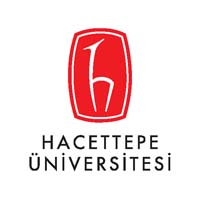 12
HEDEF ÖRNEKLERİ
Amaç: Kamu ve özel sektöre yön gösterecek; 
ekonomik, sosyal ve kültürel alanlarda 
yeni açılımlar sağlayacak çalışmalar yapmak


Hedef 1: Toplumun tüm kesimleri için yön gösterecek nitelikte analitik çalışmalar (uzun vadeli perspektif çalışması, ana plan, fırsat analizi, etki analizi, vb.) yapılacak ve raporlar yayımlanacaktır.
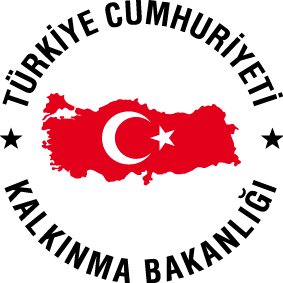 13
Hedef : İlköğretimde % 98,20 olan net okullaşma oranını plan dönemi sonuna kadar % 100’e çıkarmak
PG. İlköğretimde net okullaşma oranı
Stratejik Hedef : İlköğretimdeki okul terklerini 2014 yılı sonuna kadar ortadan kaldırmak.
PG 1. Sürekli devamsız öğrenci sayısı
PG 2. Sürekli devamsız öğrencilere yönelik 
yapılan etkinlik ve işlem sayısı
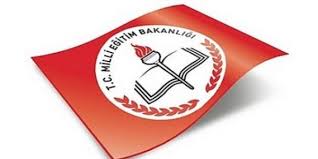 14
TEŞEKKÜR EDERİM
Mehmet ÇİÇEK
Millî Eğitim Uzman Yardımcısı
15